Vyhřívací podložky
16785 imetec Intellisense ESSENTIAL
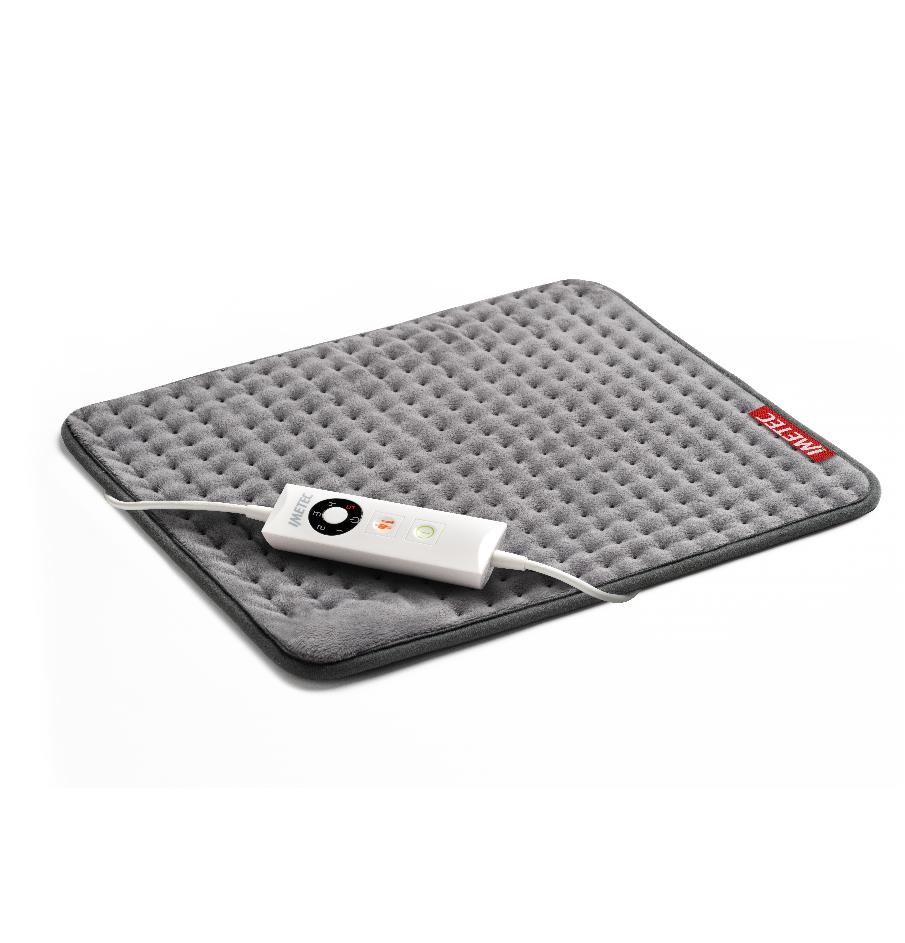 Imetec intellisense ESSENTIAL
WELNESS A RELAXACE S INTELIGENTNÍ VYHŘÍVACÍ PODLOŽKOU
Intellisense Essential od společnosti Imetec je VYHŘÍVACÍ podložka s originální italskou technologií, která poskytuje pohodu a pohodlí díky inteligentnímu teplu a víceúčelovému tvaru, který umožňuje použití na různých částech těla..
Imetec intellisense essential
Technologie Intellisense Inovativní technologie, která zajišťuje maximální bezpečnost, nízkou spotřebu energie a celkové pohodlí. Zahřívá se pouhých 5 minut. Kontroluje teplotu 50krát za sekundu.
Měkký, teplý, omyvatelný, hypoalergenní a prodyšný jemný mikroplyš. S kapsami z fleecu pro maximální pohodlí.
5 teplot pro výběr požadované úrovně tepla, která nejlépe vyhovuje vašim potřebám
Imetec intellisense essential
Automatické vypnutí po 3 hodinách pro maximální bezpečnost v případě, že necháte výrobek zapnutý nebo usnete při jeho používání
Bezpečnostní systém Electro Block okamžitě zasáhne a v případě poruch produkt automaticky vypne, aby byla zajištěna maximální bezpečnost
Lze prát v pračce na 30 °C 
Odnímatelná ovladač umožňující čištění výrobku
Rozměry 40 x 35 cm Správná velikost pro zajištění dokonalé účinnosti na různých částech těla s minimálním objemem
Technical information
5
Technické informace
6
Děkujeme